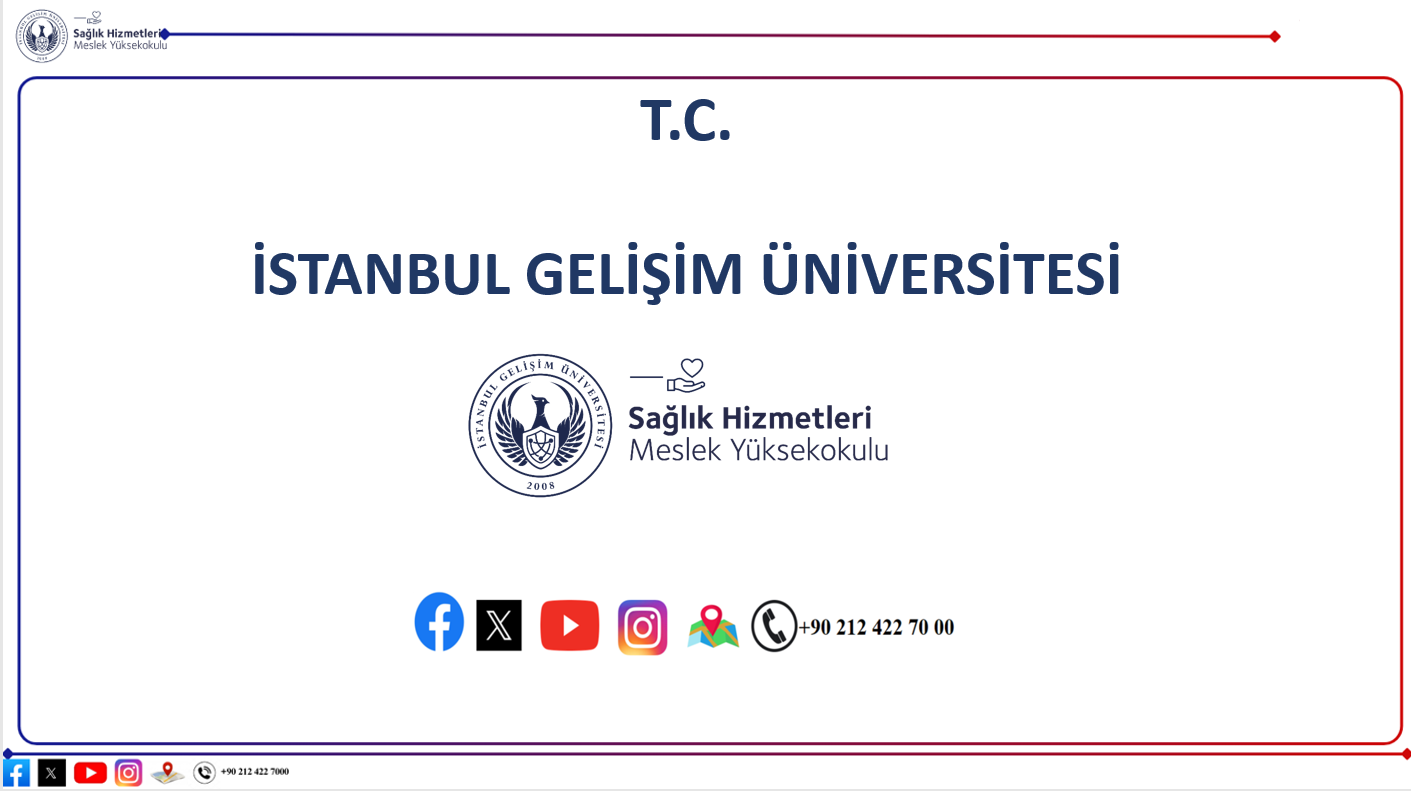 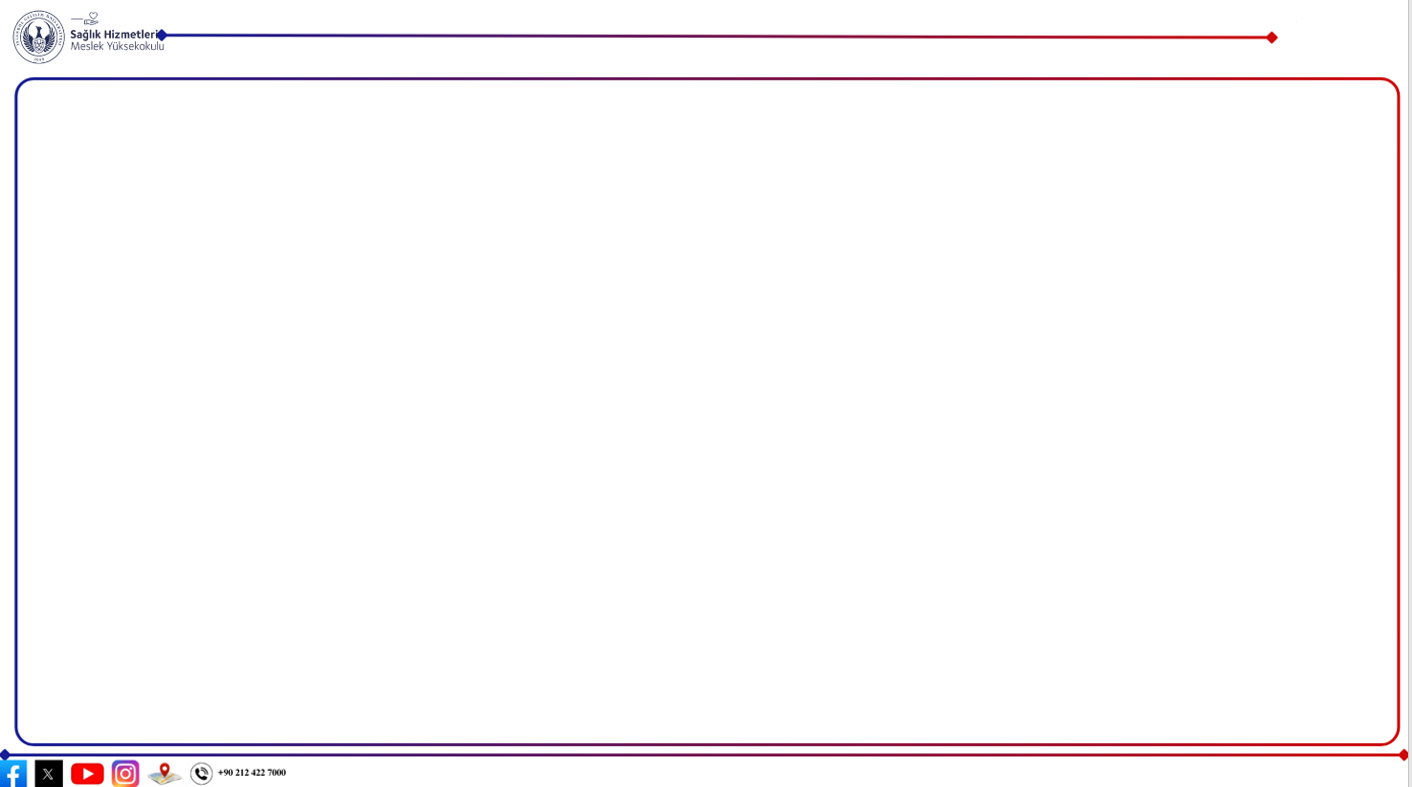 Bölümün Adı			: 
Dersi Kodu ve Adı		:
Dersin Haftası		:
Dersin Günü ve Saati	:
Ders Kredi/AKTS Bilgileri	:
Sınav Şekli/ Not Dağılımı	:
Dersin Öğr. Elemanı		:
E-posta ve Telefon		:
Öğr. Elemanı Odası		:
Danışmanlık Bilgileri	:
GBS Linki			:
ALMS Linki			:
AVESİS Linki		:
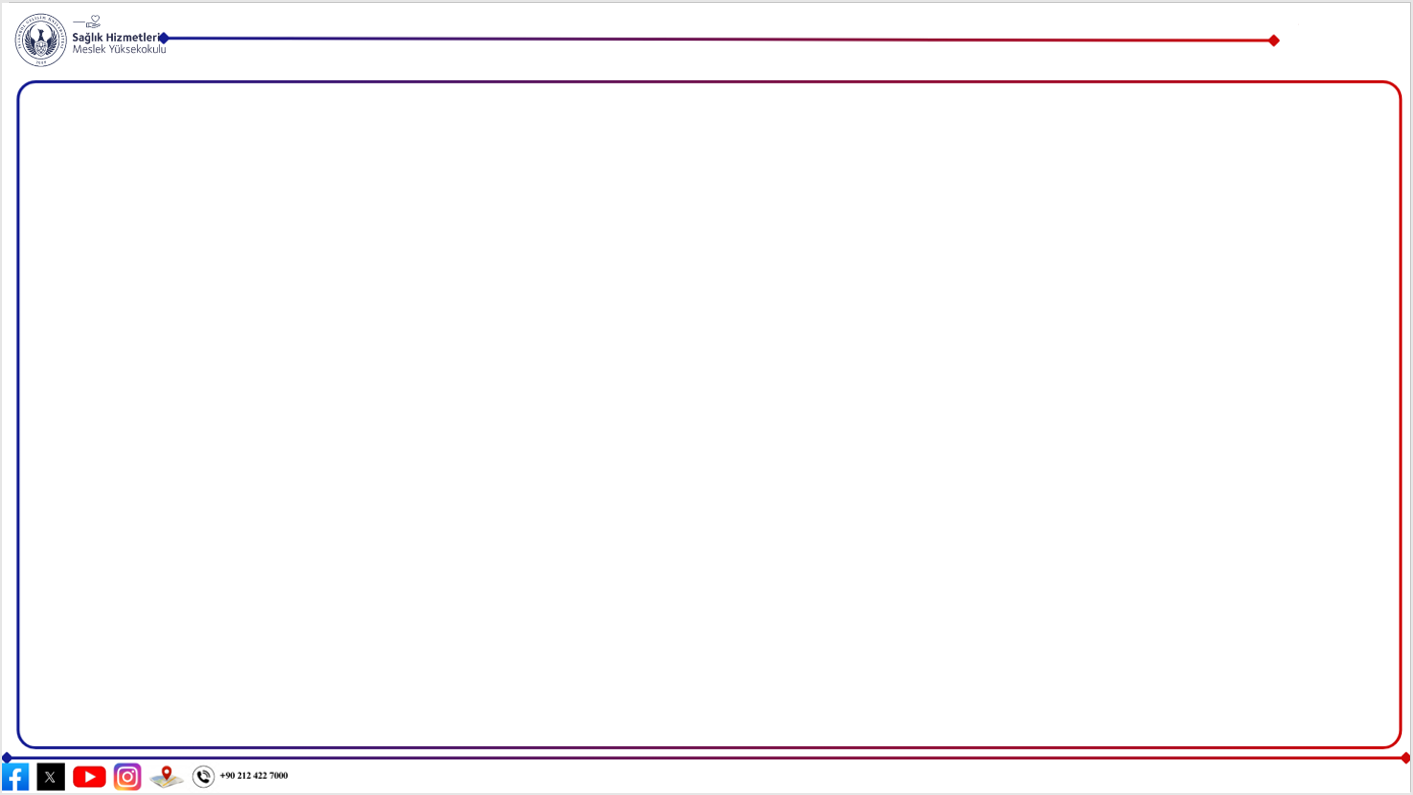 14 HAFTALIK DERS KONULARI
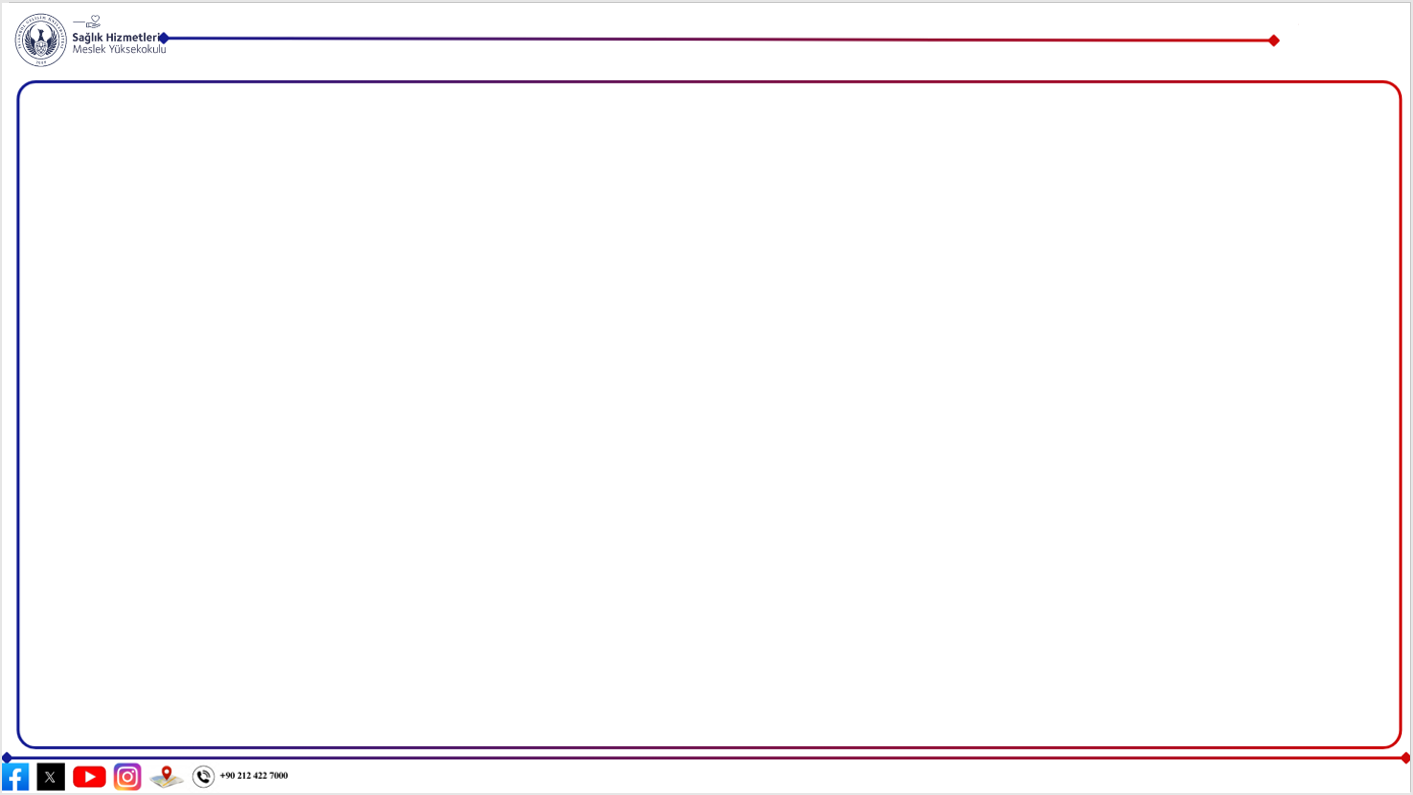 14 HAFTALIK DERS KONULARI
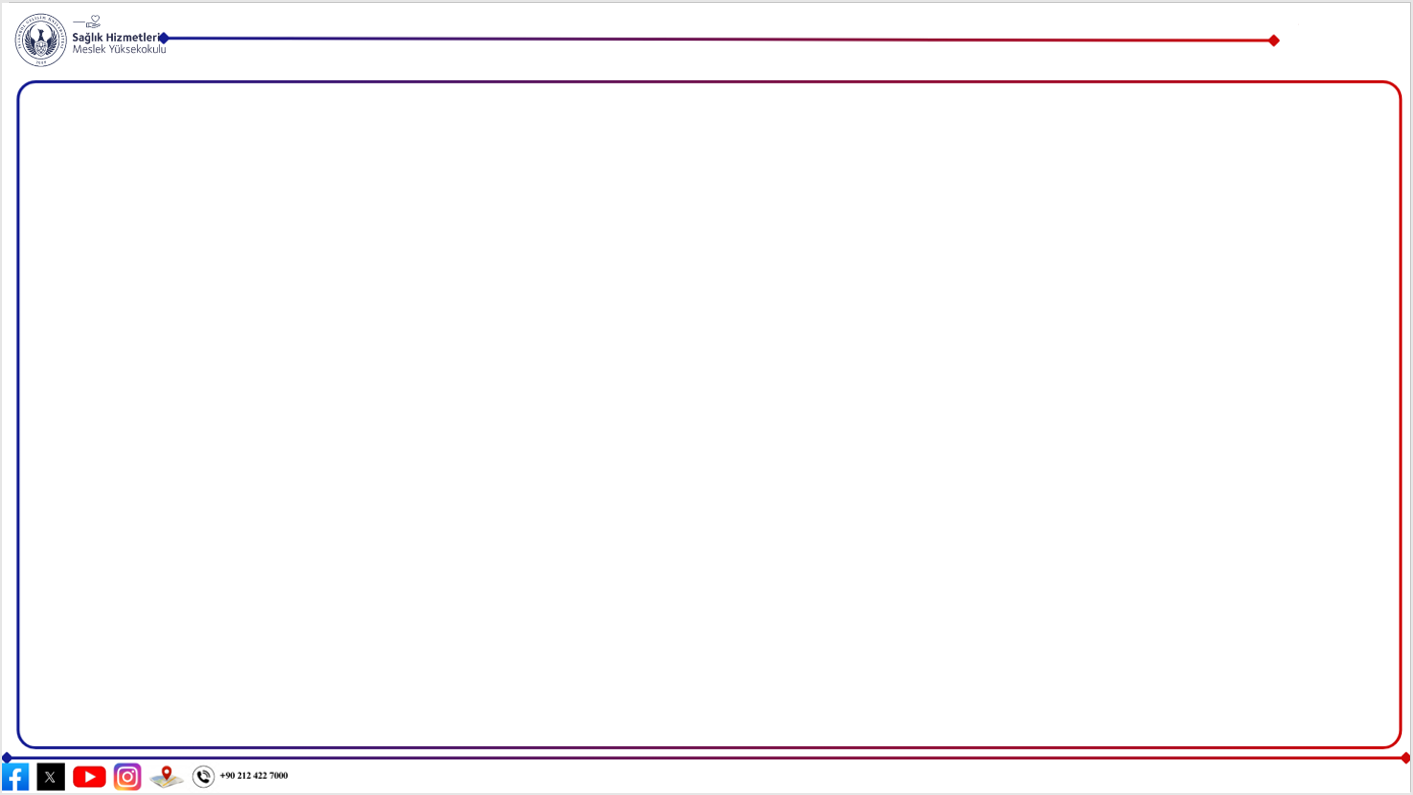 HAFTALIK ÖĞRENİM KAZANIMLARI
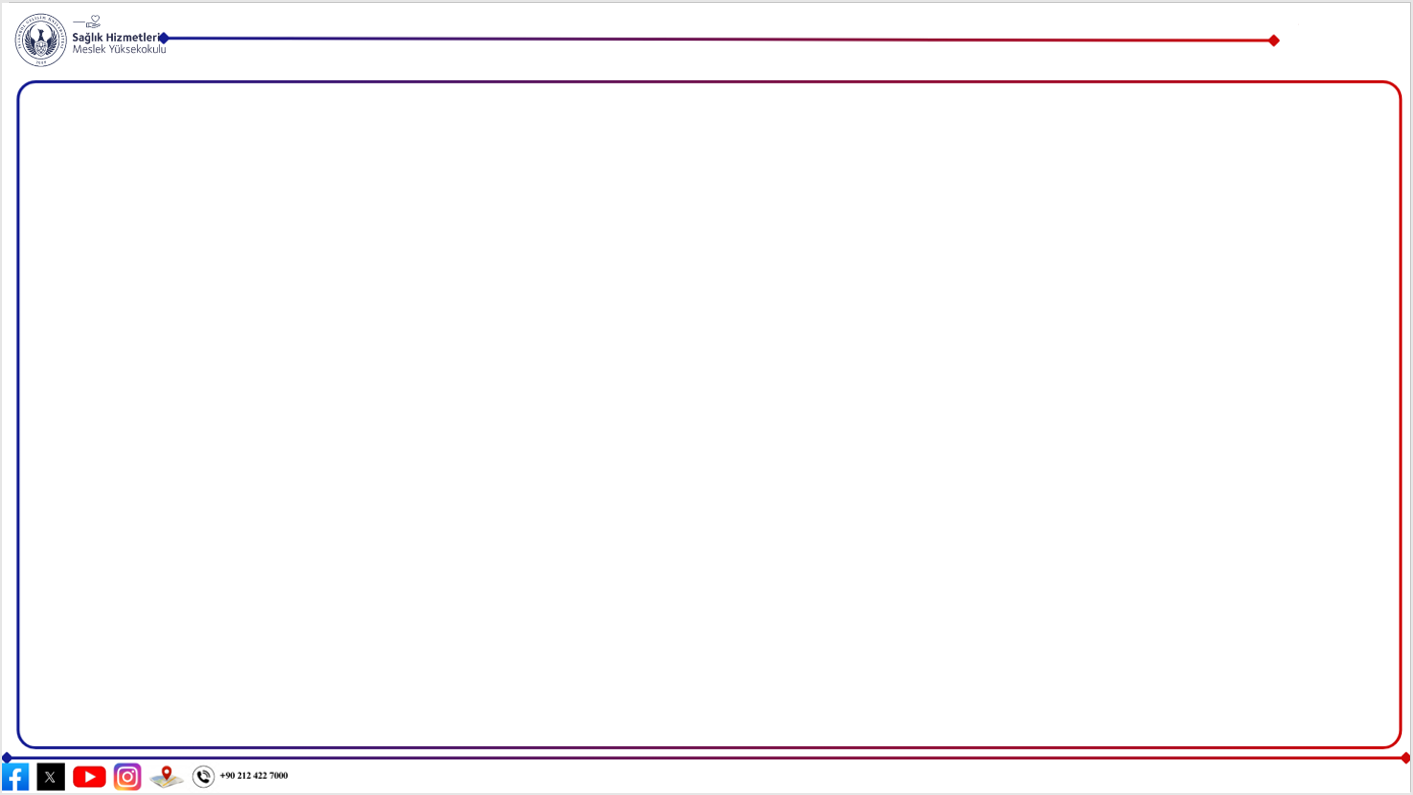 ÖNCEKİ DERS HAKKINDA
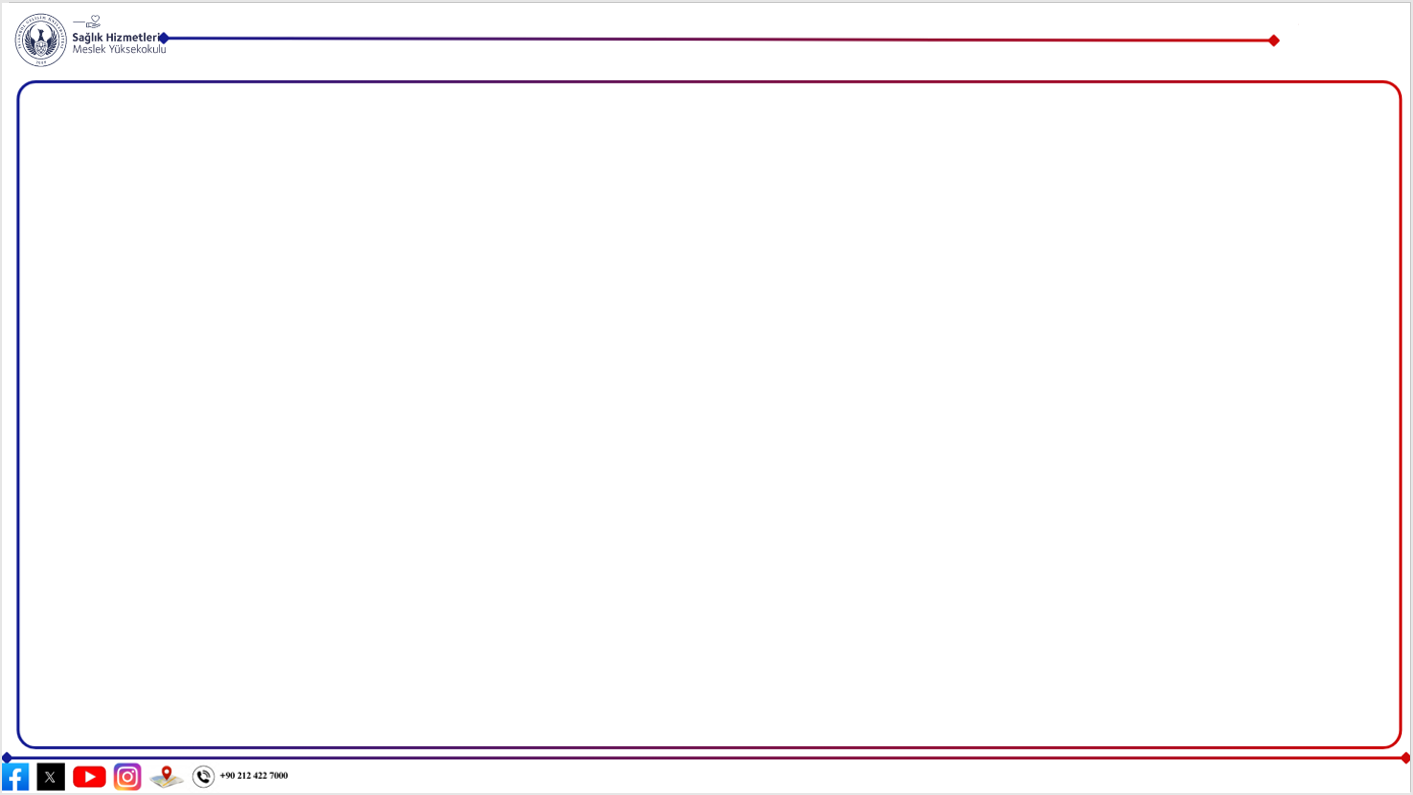 GÜNLÜK AKIŞ
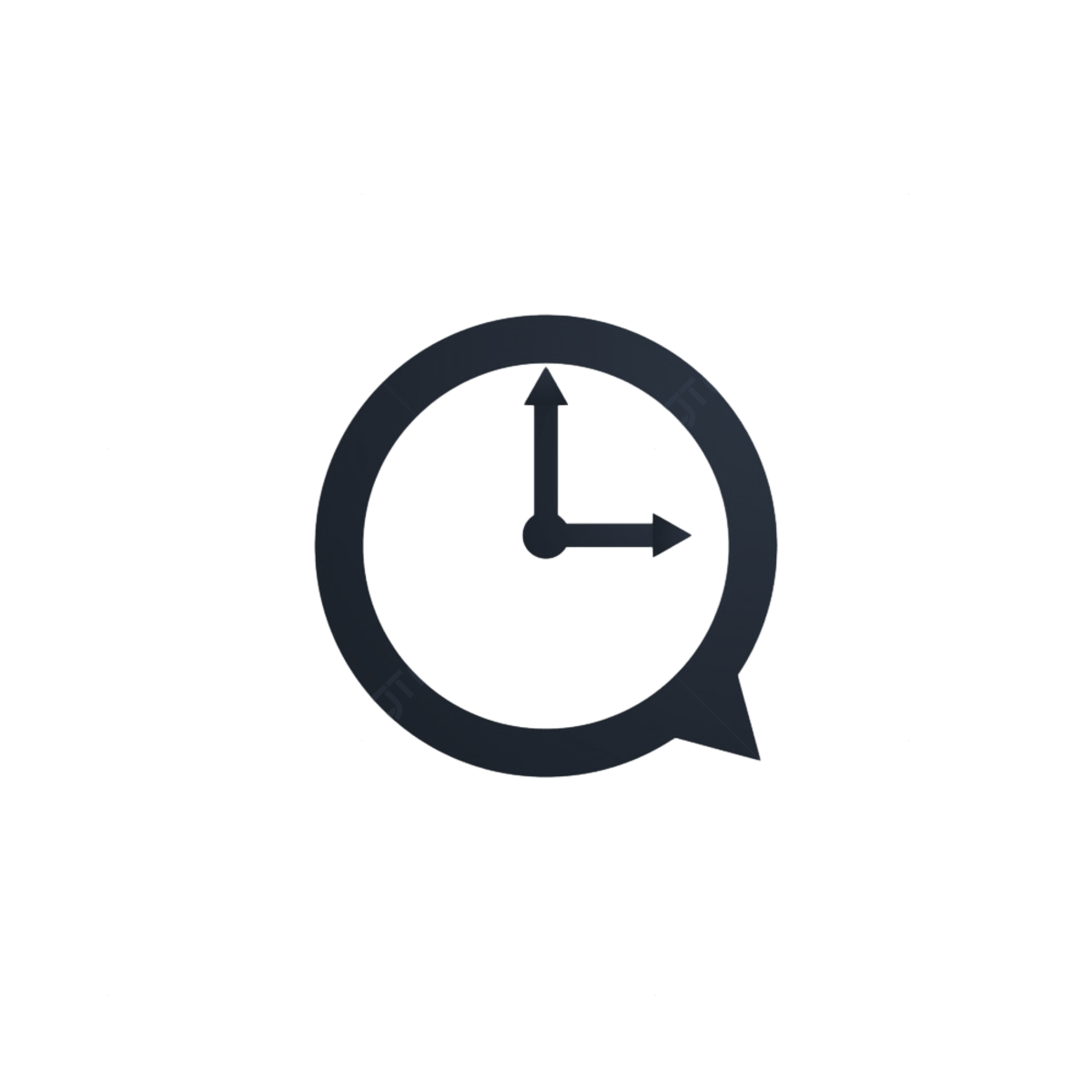 09.00-09.50/ 1. DERS
10.00-10.50/ 2. DERS
11.00-11.50/ 3. DERS
12.00-12.50/ 4. DERS
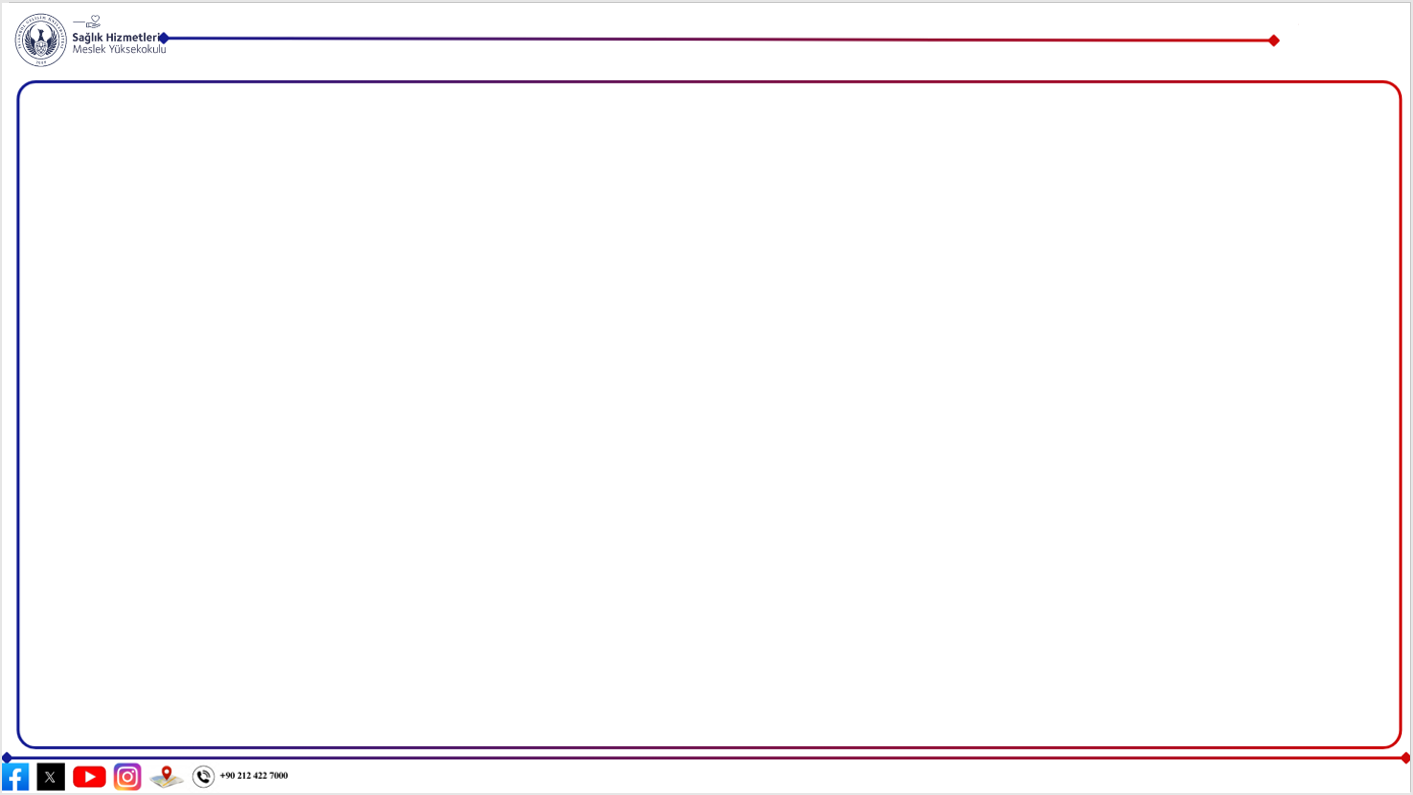 BAŞLIK EKLEYİNİZ
NOT: Bu kısımda öğretim elemanı, dersin derinliği/genişliği öğretim yöntem ve teknikleri konusunda serbesttir.
Öğretim elemanının kaç slaytta ders işleyeceği kararı kendisine aittir.
Örneğin; görsel-işitsel öğelerle ders işlenebilir, bu kısımda kaynak-erişim bilgisi belirtilmek suretiyle ders bir kitap/makale üzerinden de anlatılabilir.
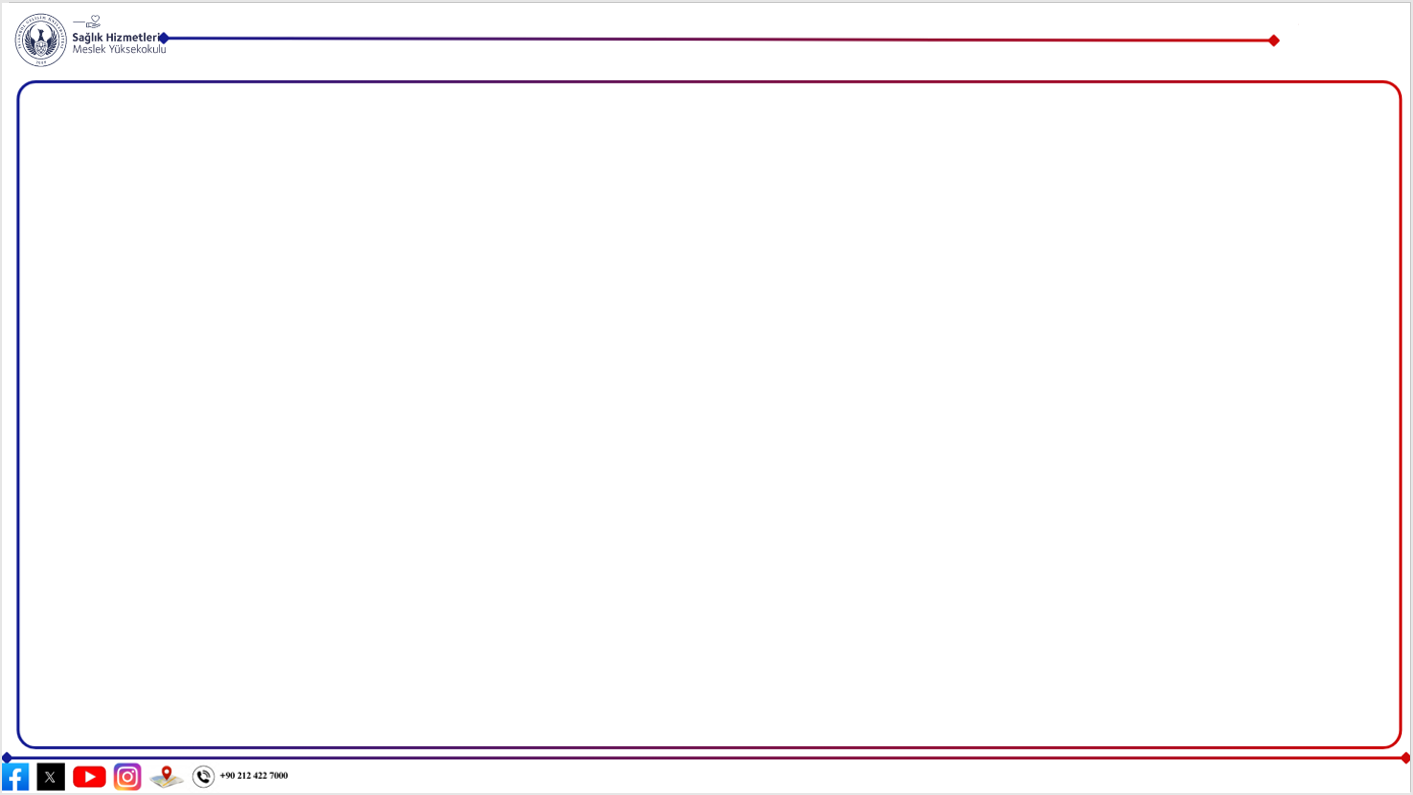 NOT: Bu kısımda öğretim elemanı, dersin derinliği/genişliği öğretim yöntem ve teknikleri konusunda serbesttir.
Öğretim elemanının kaç slaytta ders işleyeceği kararı kendisine aittir. 
Örneğin; görsel-işitsel öğelerle ders işlenebilir, bu kısımda kaynak-erişim bilgisi belirtilmek suretiyle ders bir kitap/makale üzerinden de anlatılabilir.
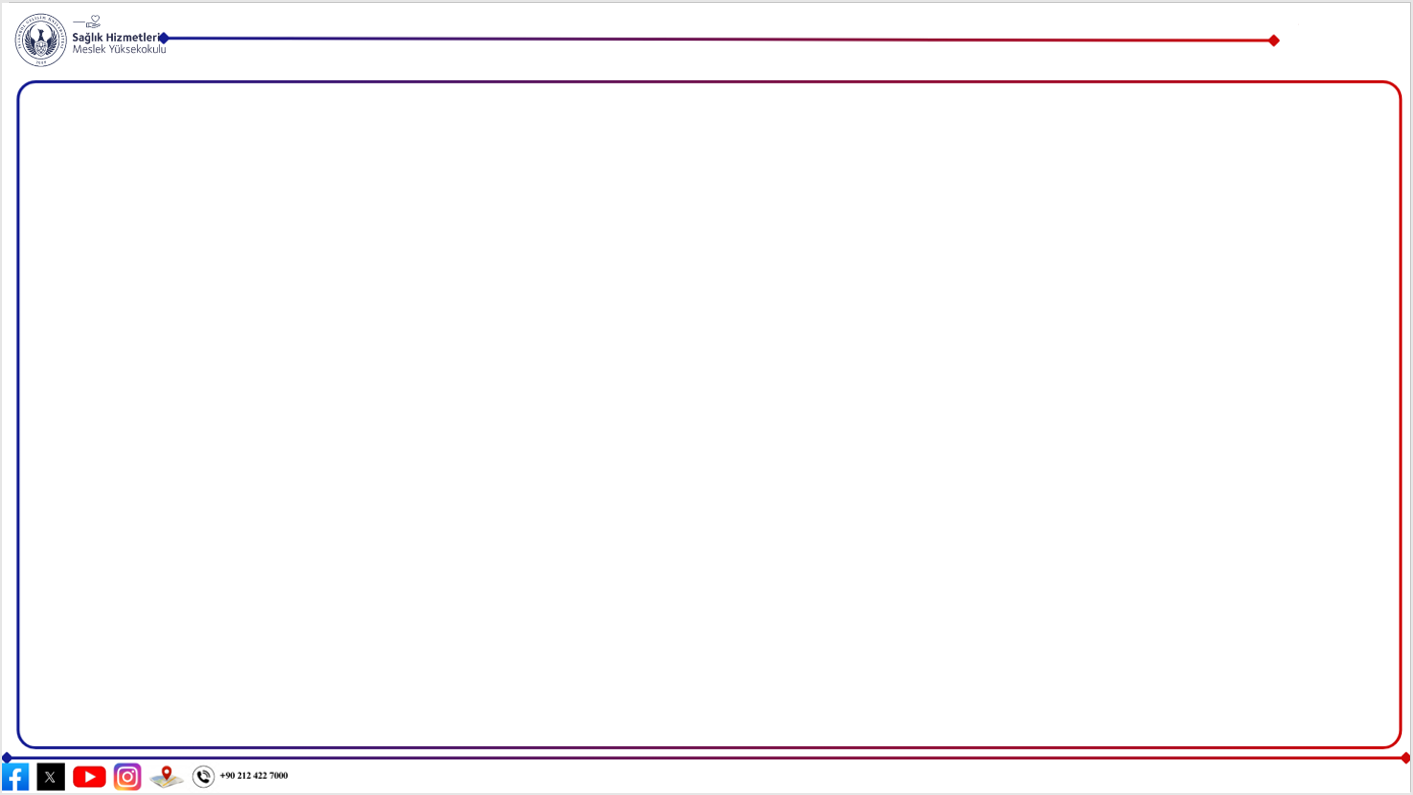 Sabit Logo


Bu slaytlardan çoğaltarak ilerlerseniz logonun boyutu sabit kalacaktır.
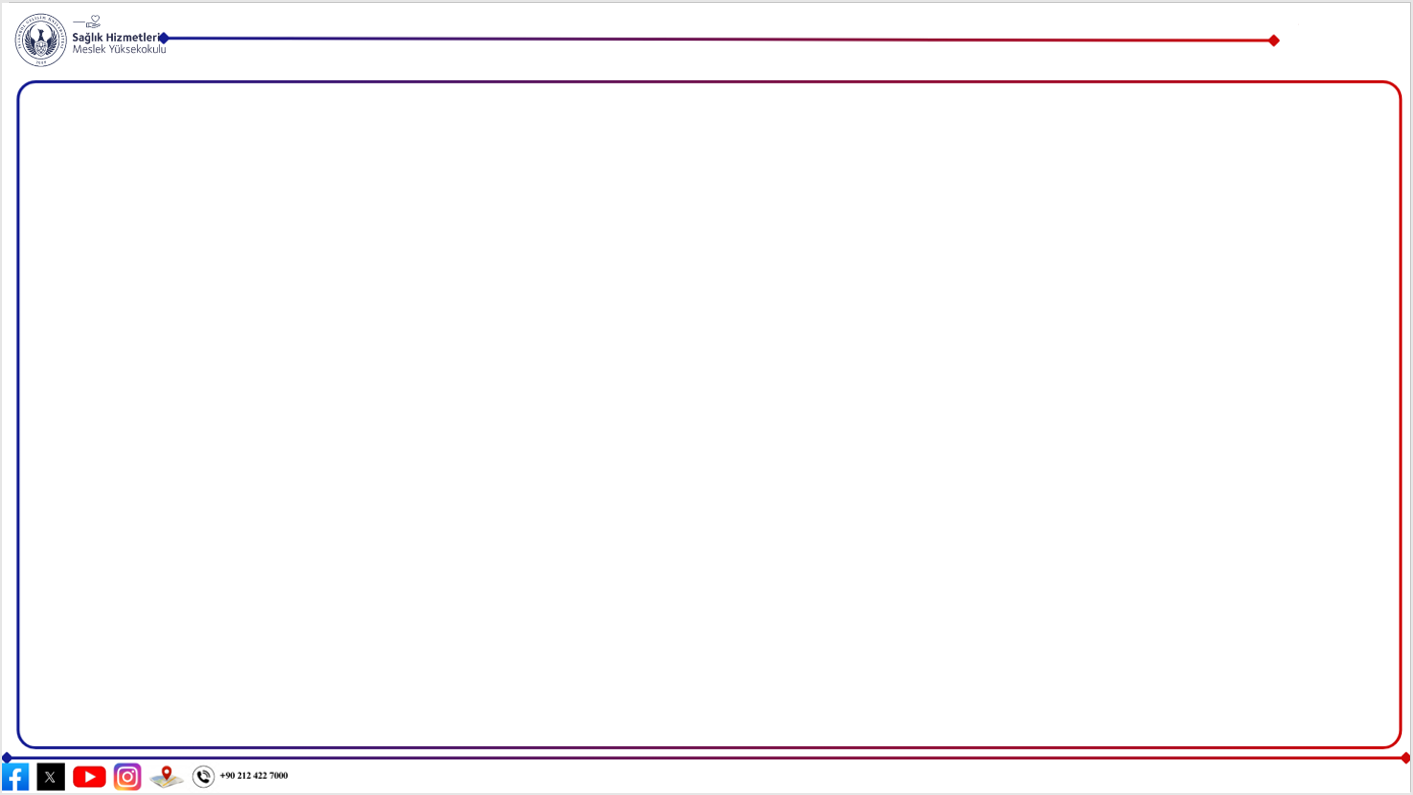 BUGÜN NELER ÖĞRENDİK?
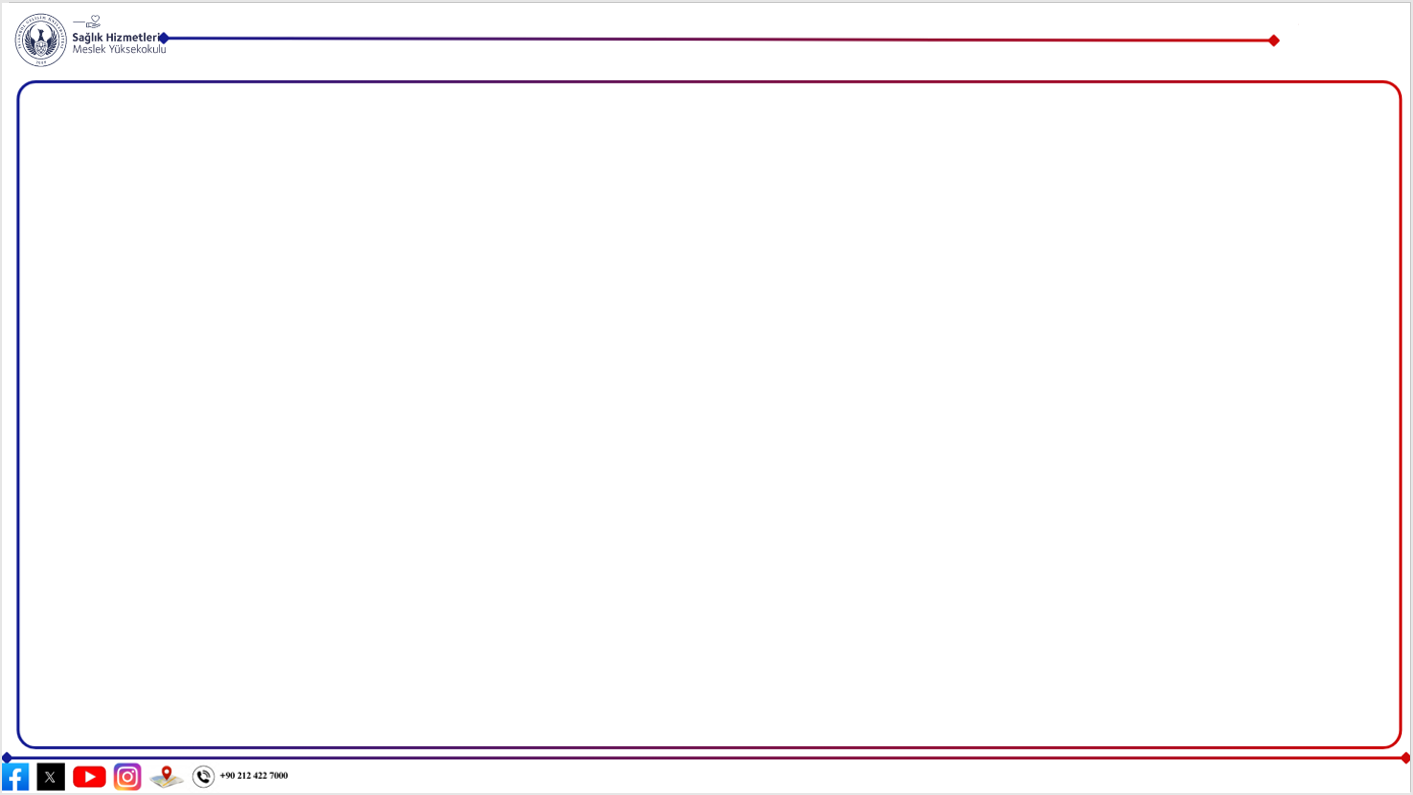 ÖNERİLEN HAFTALIK ÇALIŞMALAR
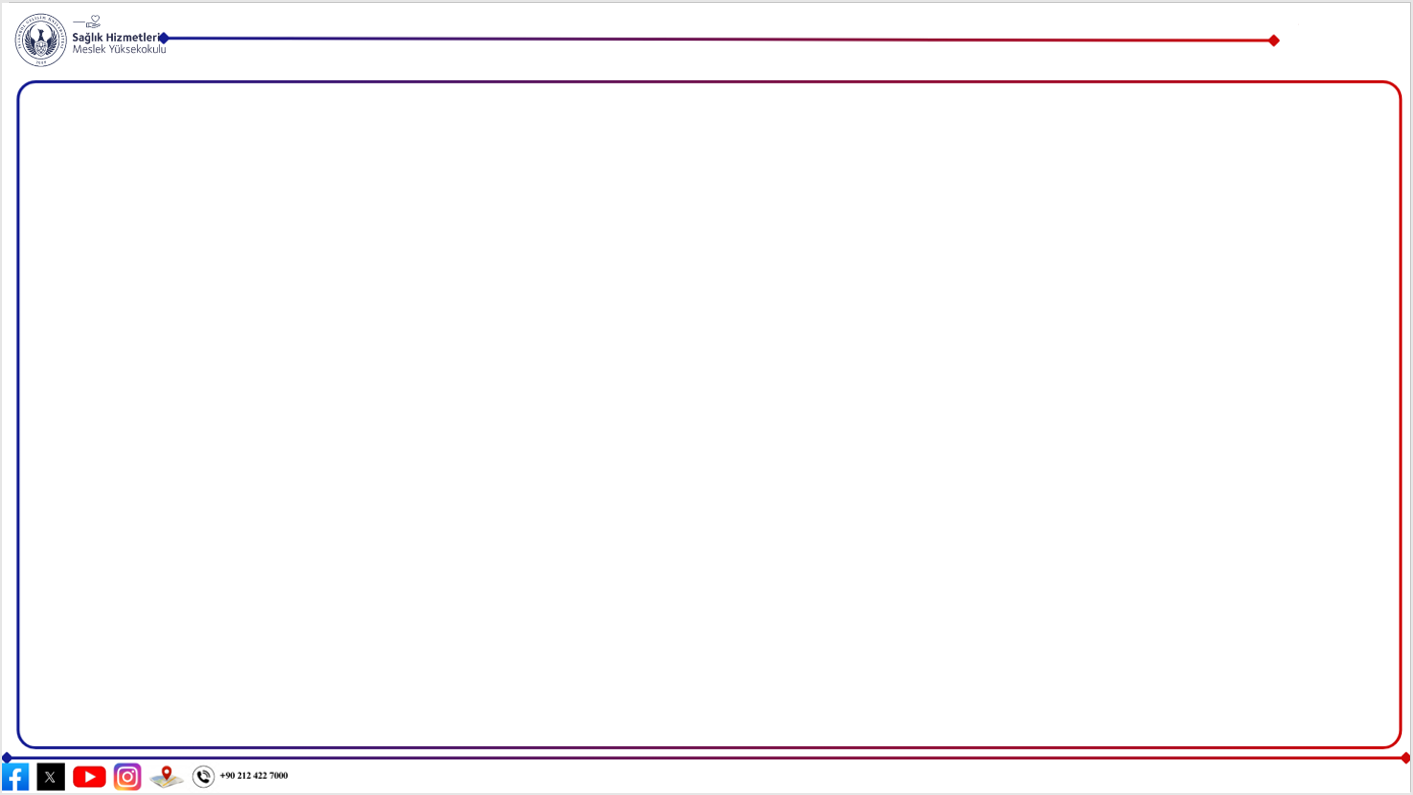 KAYNAKÇA
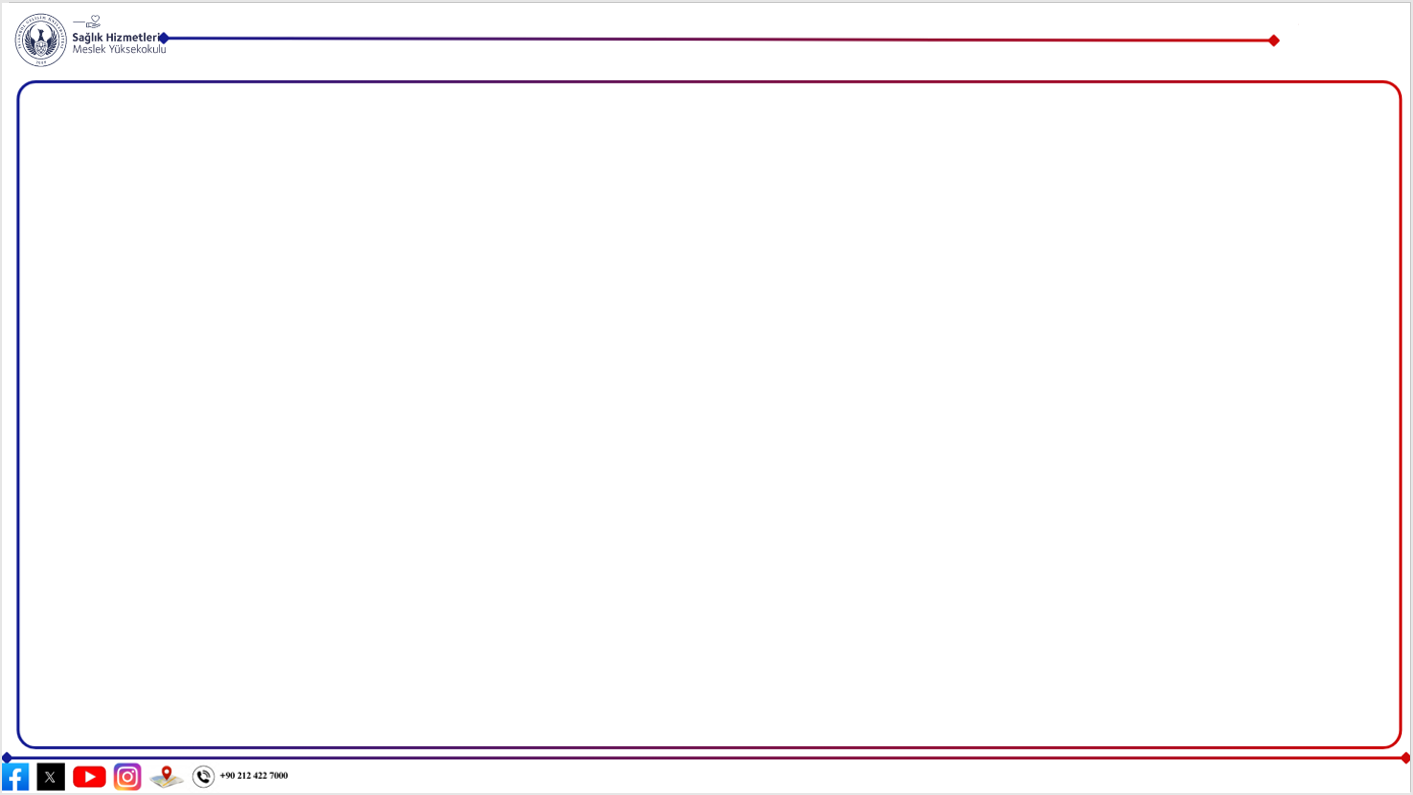 BİR SONRAKİ DERS HAKKINDA
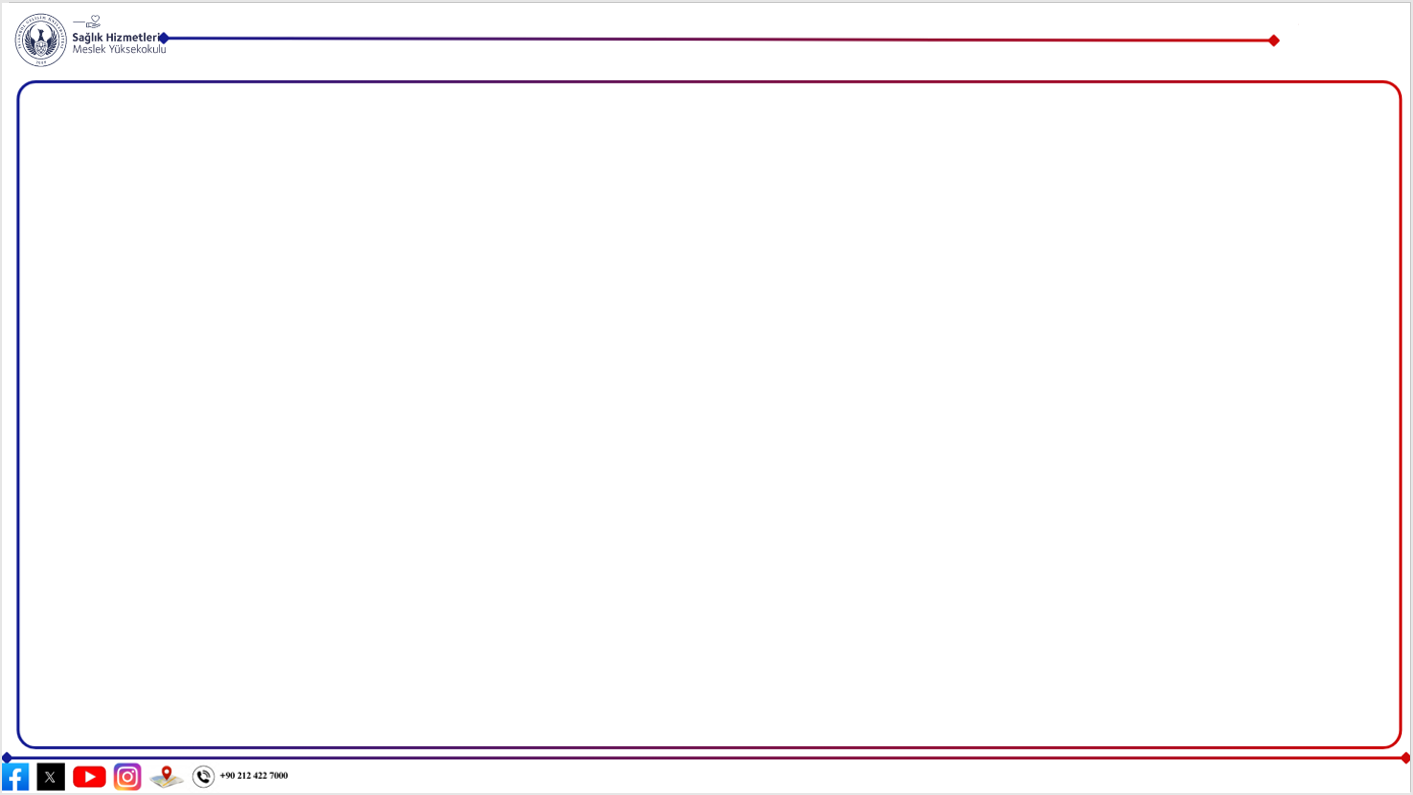 ………….. – …………………………Dersine ait sunumlar özel olduğu için burada yer alan  metin ve görsellerin, dersin öğretim üyesinden izin alınmaksızın sosyal medya ya da farklı alanlarda kullanılması, 6698 Sayılı Kanun ile güvence altına alınan kişisel verilerin ve özel hayatın korunmasına yönelik düzenlemelere aykırıdır.
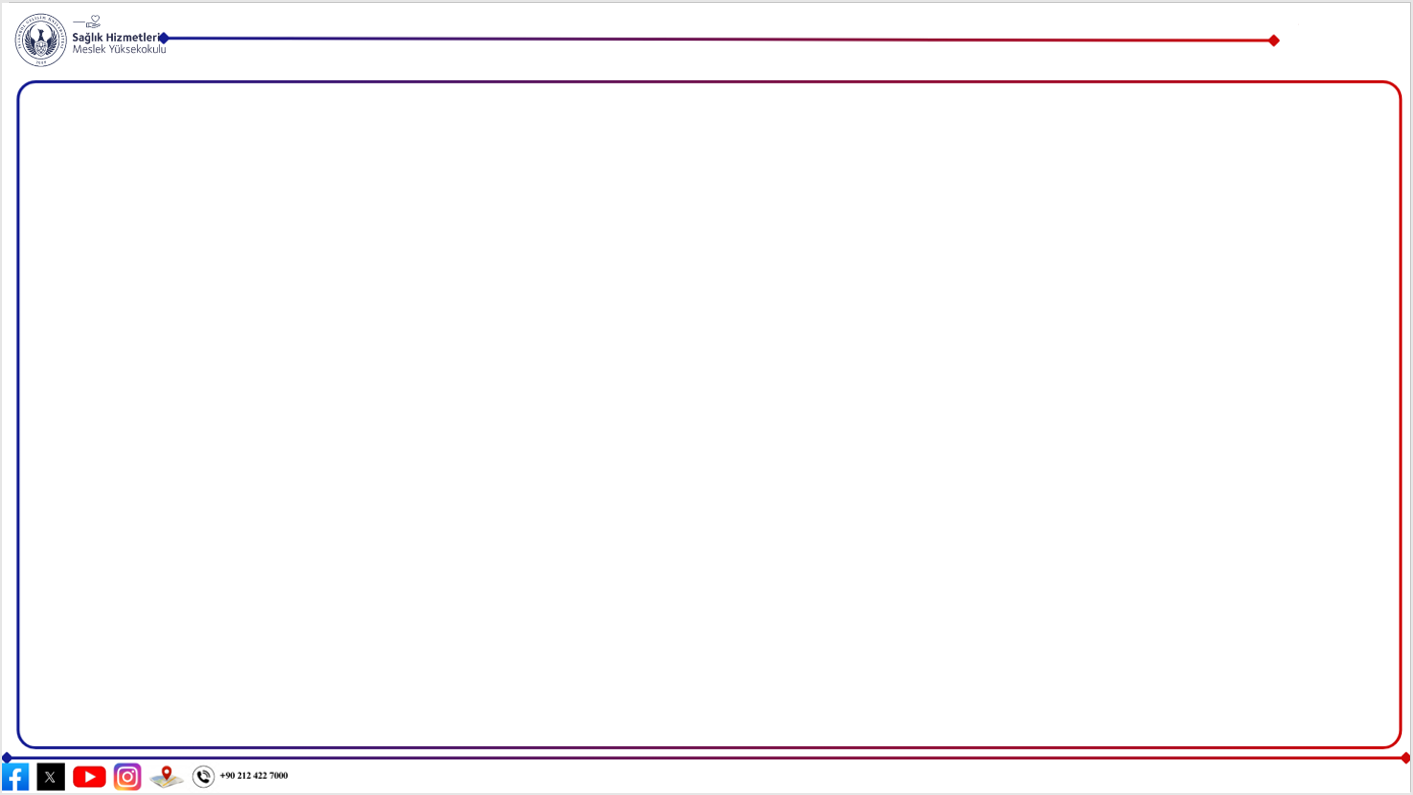 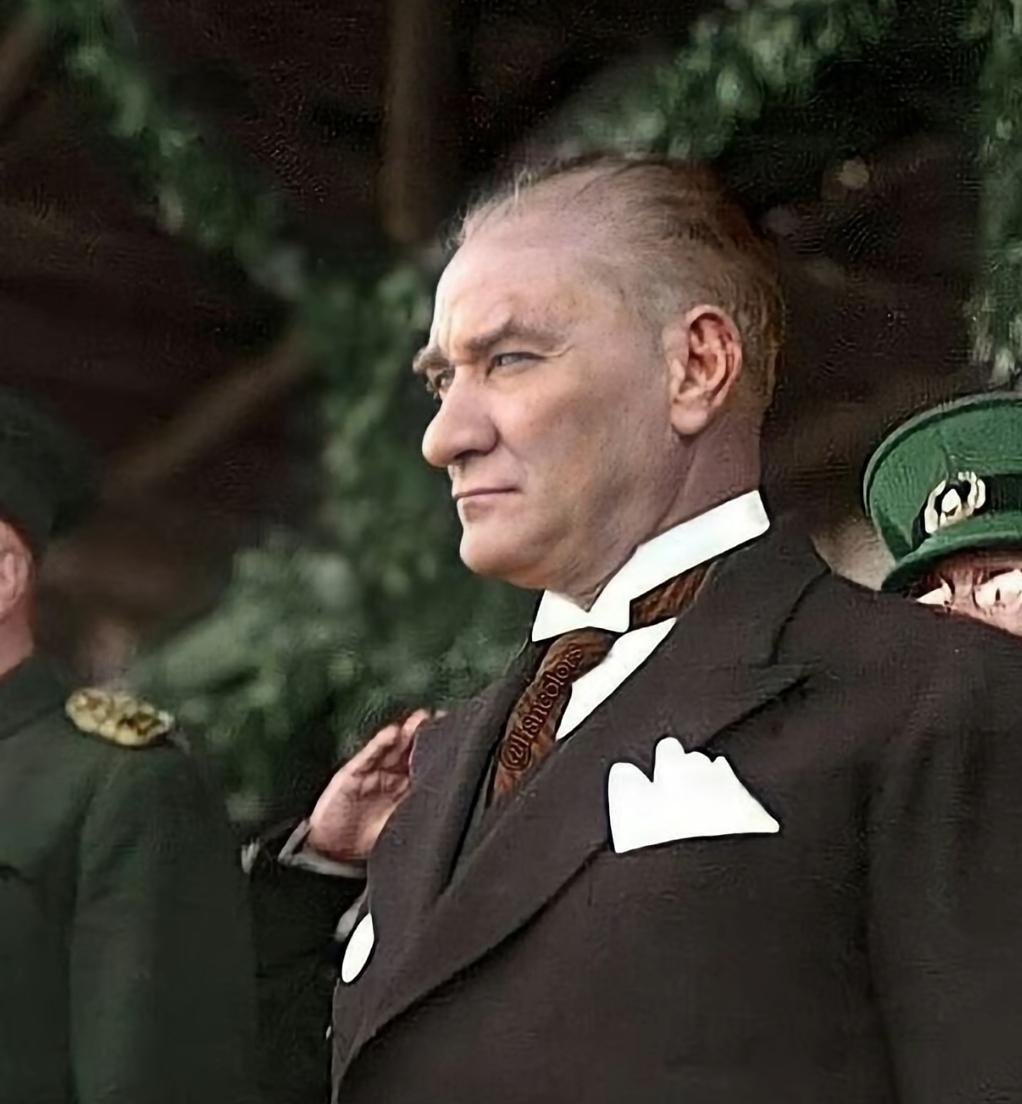 NOT: Her hafta için farklı olarak ATATÜRK’ten bir deyiş eklenebilir.
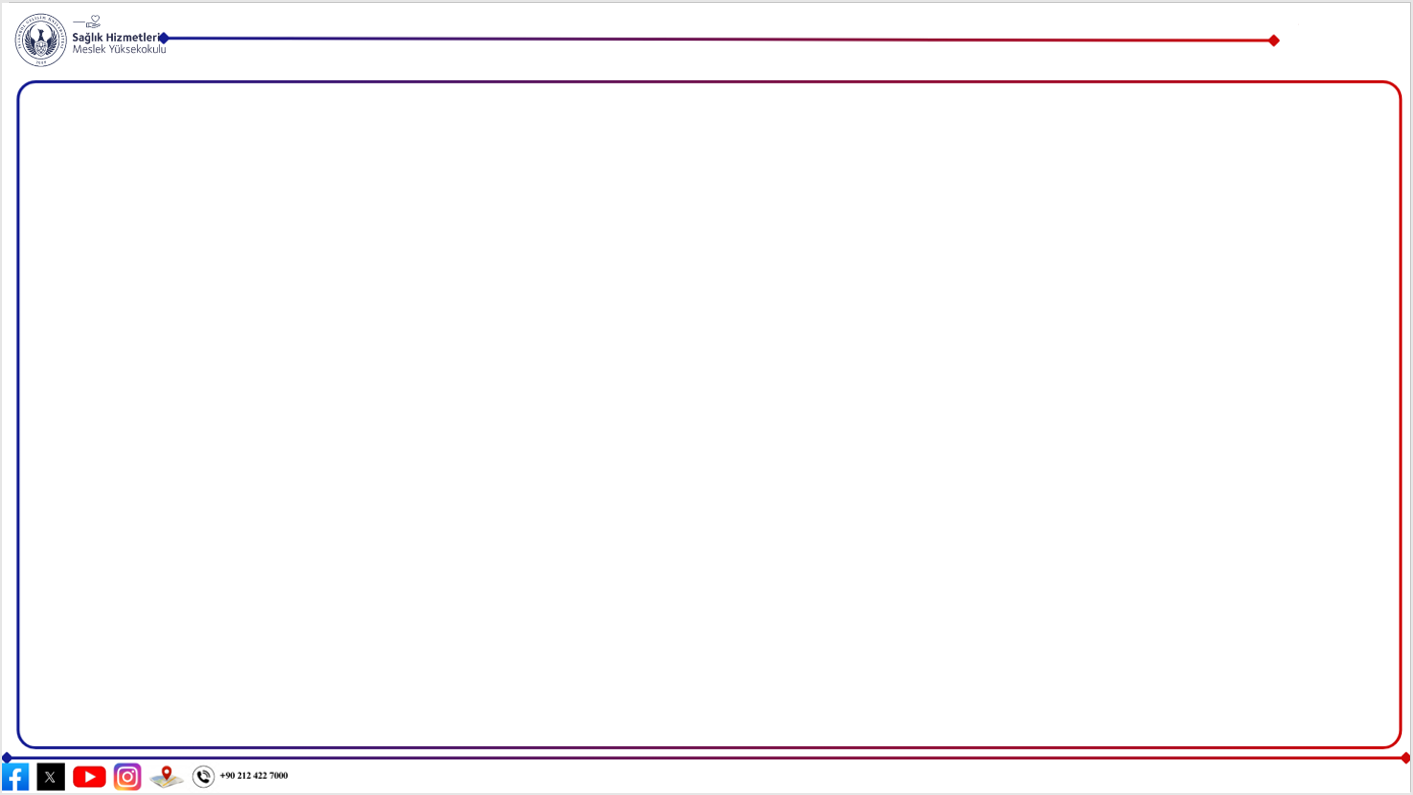 KATILIMINIZ İÇİN TEŞEKKÜRLER…
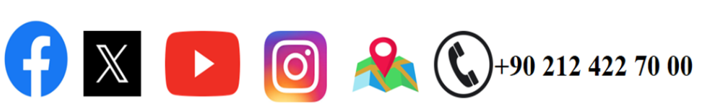